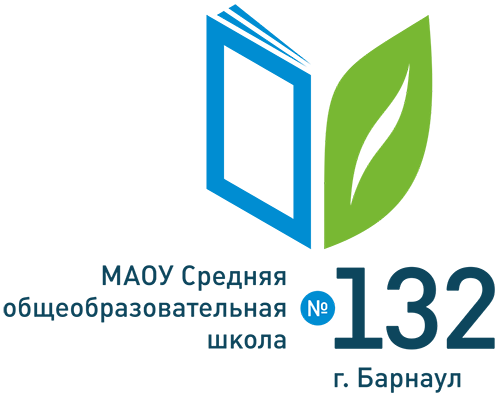 Муниципальное автономное общеобразовательное учреждение
«Средняя общеобразовательная школа № 132» им. Н.М. Малахова
города Барнаула  Алтайского края
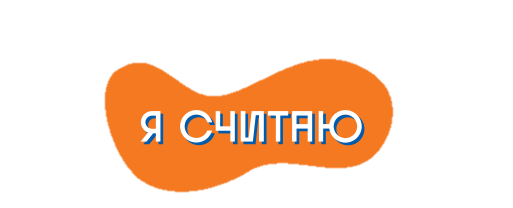 Этап реализации проекта
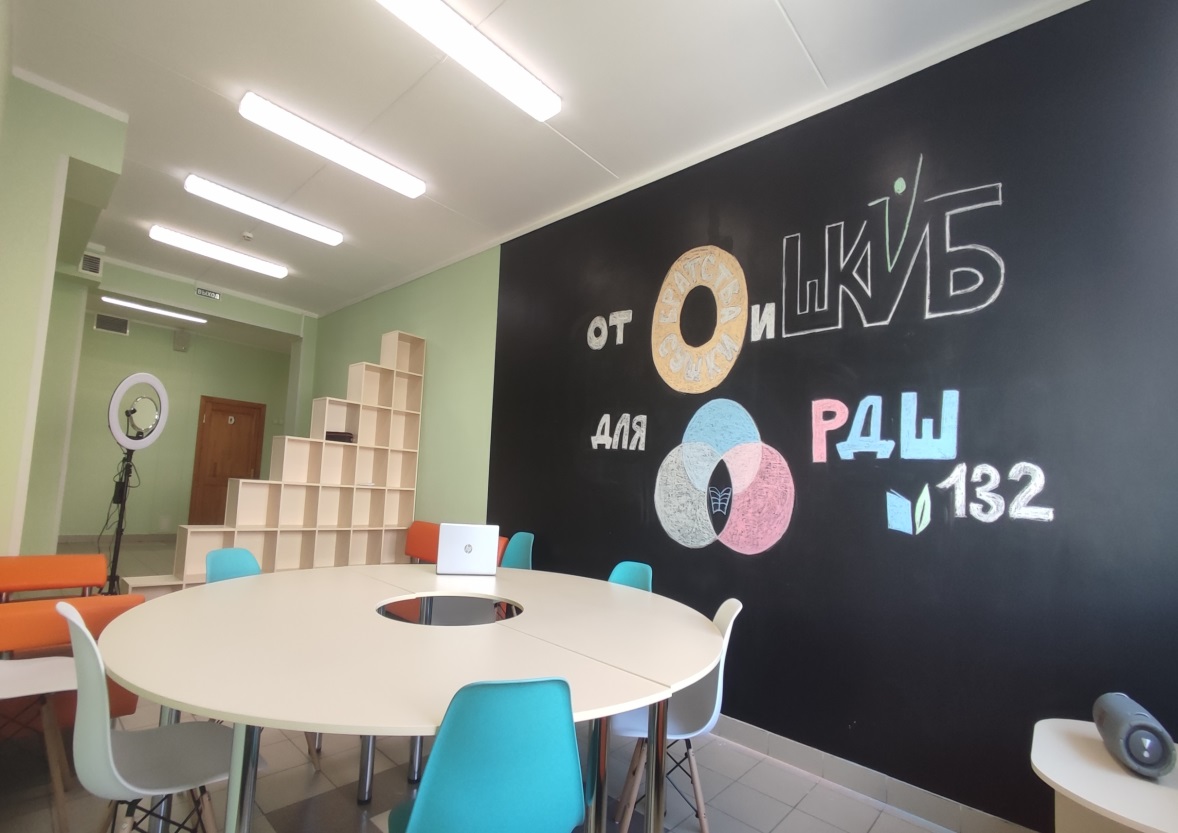 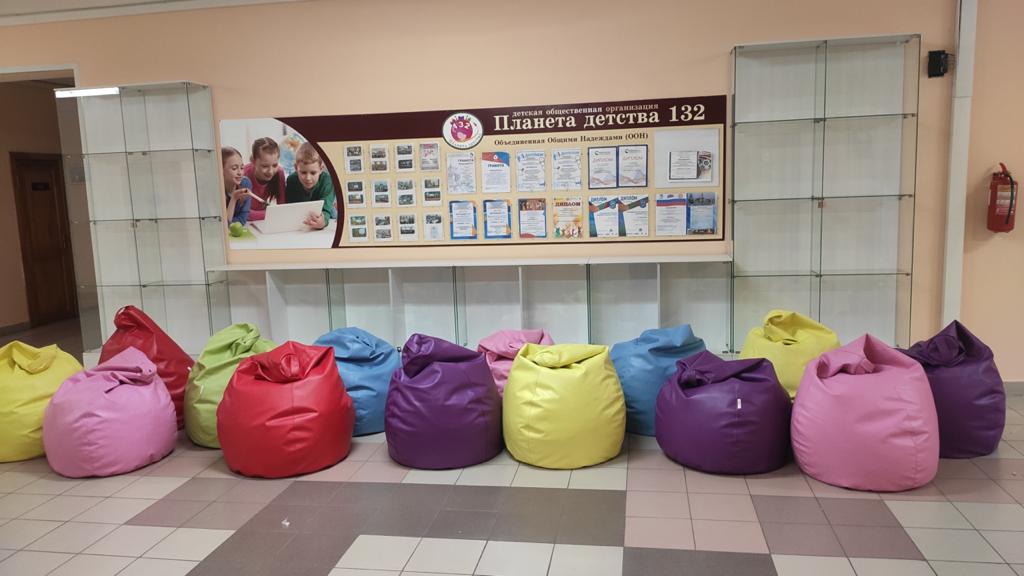 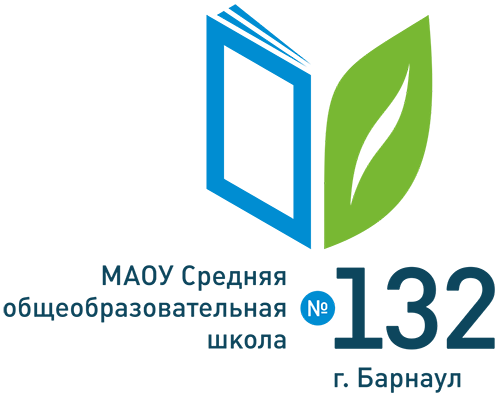 Этапы реализации
Обновляем коммерческие предложения
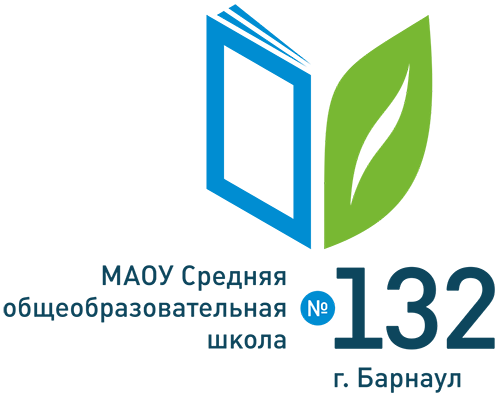 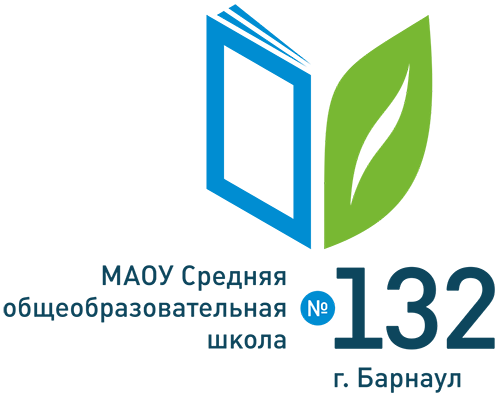 Согласование с бухгалтерией
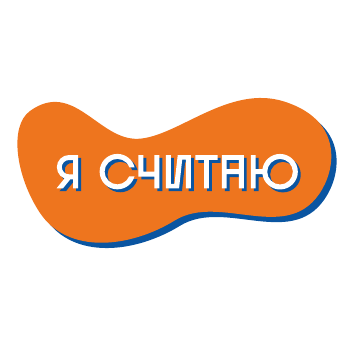 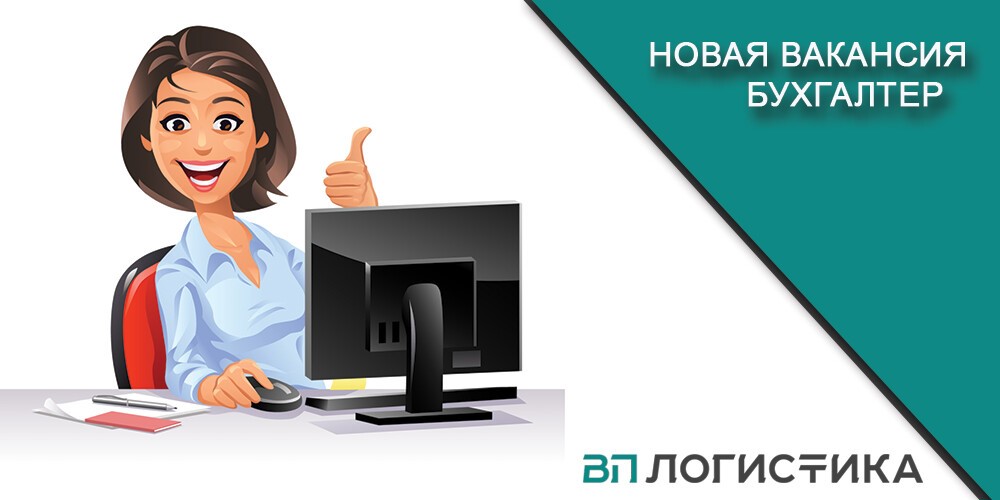 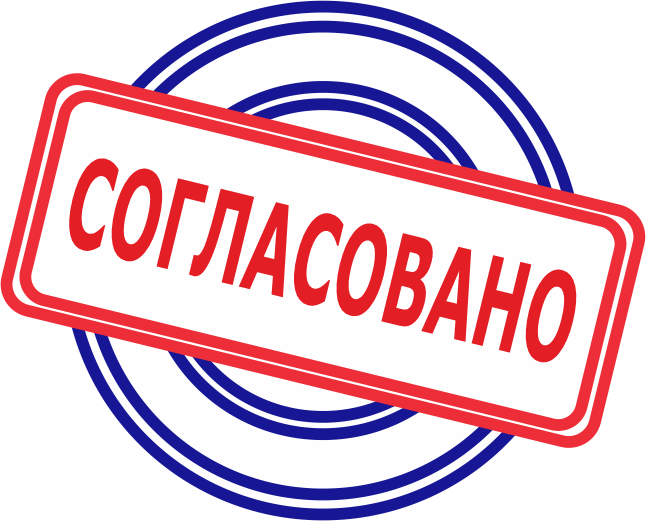 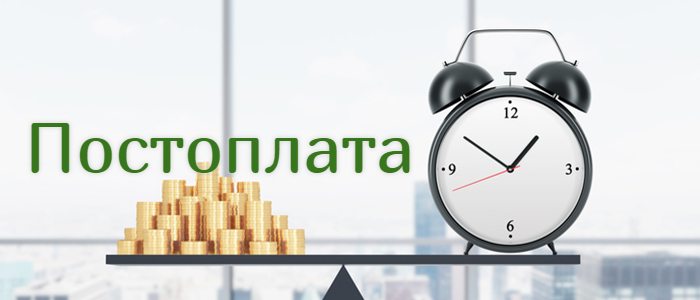 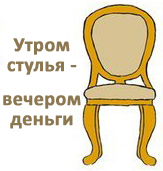 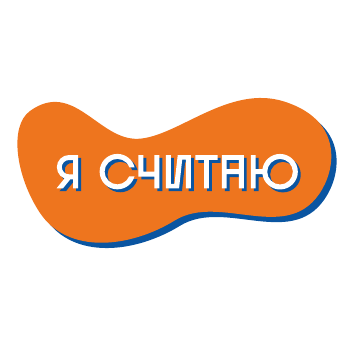 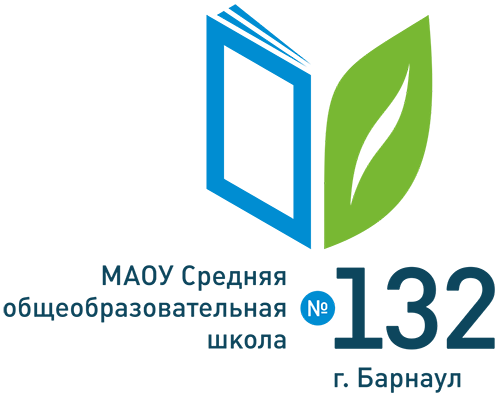 Рабочая группа
Перечень работ по проекту «Тайная комната» 2023г.
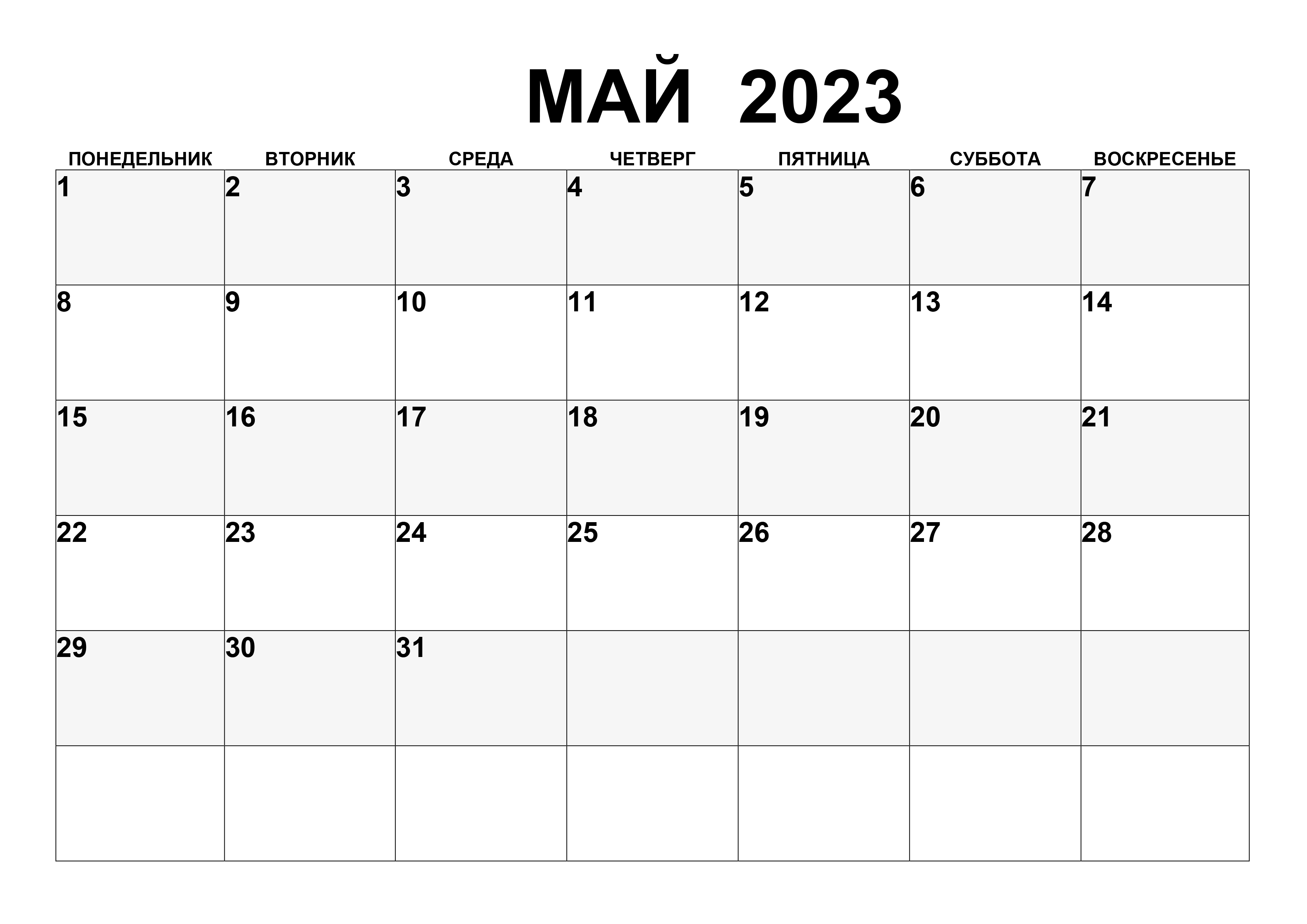 ˅
Запрос обновлен-
ных КП
˅
Заседание
 рабочей группы
˅
Заключе-ние 
дог-ов
˅
Гарант письма
Контр
 замер, согл цветовой  
гаммы
Старт 
изгот с/мы хранения
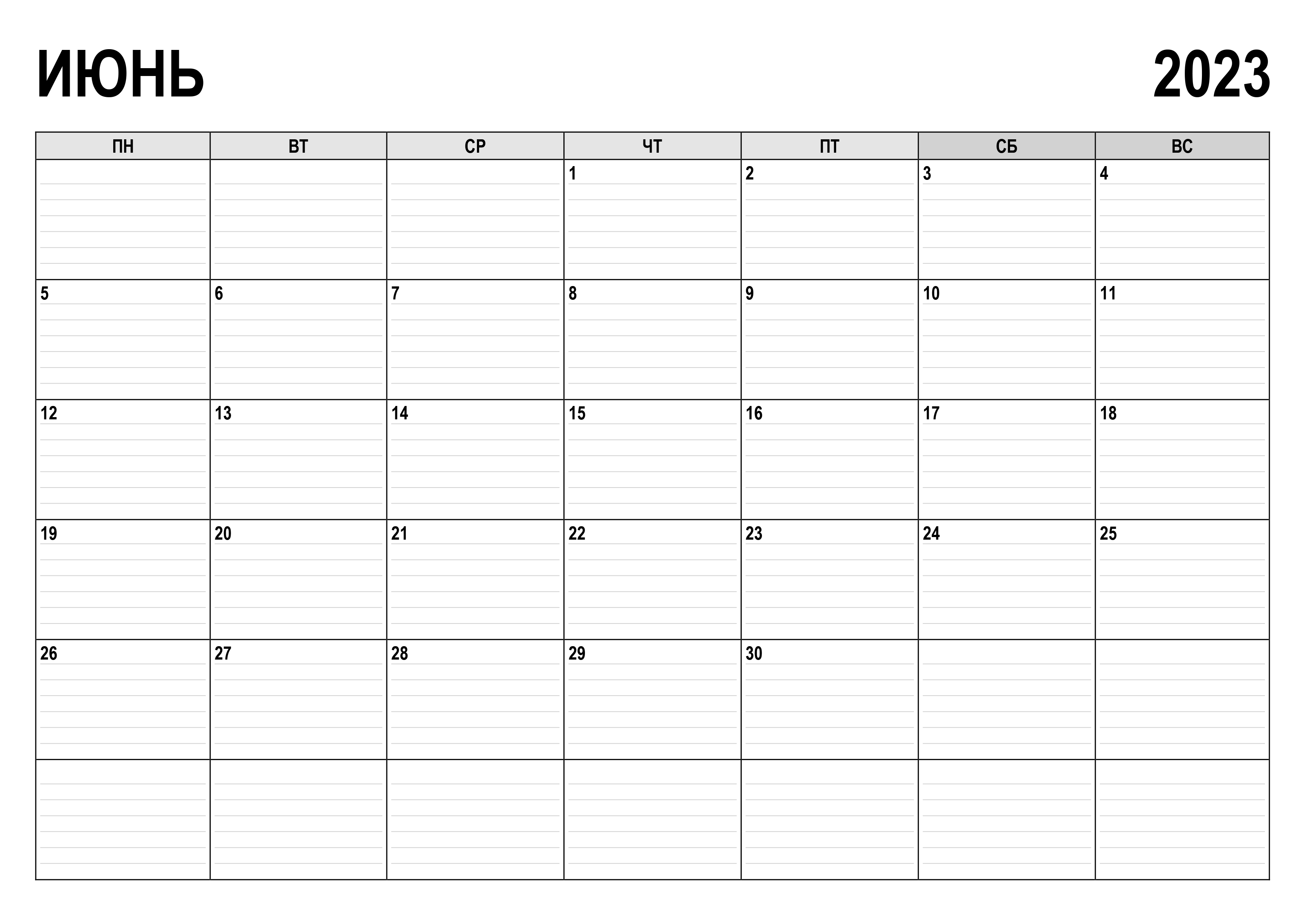 Начало пошива занавеса
Закуп ткани на занавес
Заказ техники
Малярные работы
Демонтаж
Передача костюмов, расстановка мебели, занавес
Монтаж с/мы хранения
˅
Установка карнизов, зеркала
Генеральная уборка. Дети
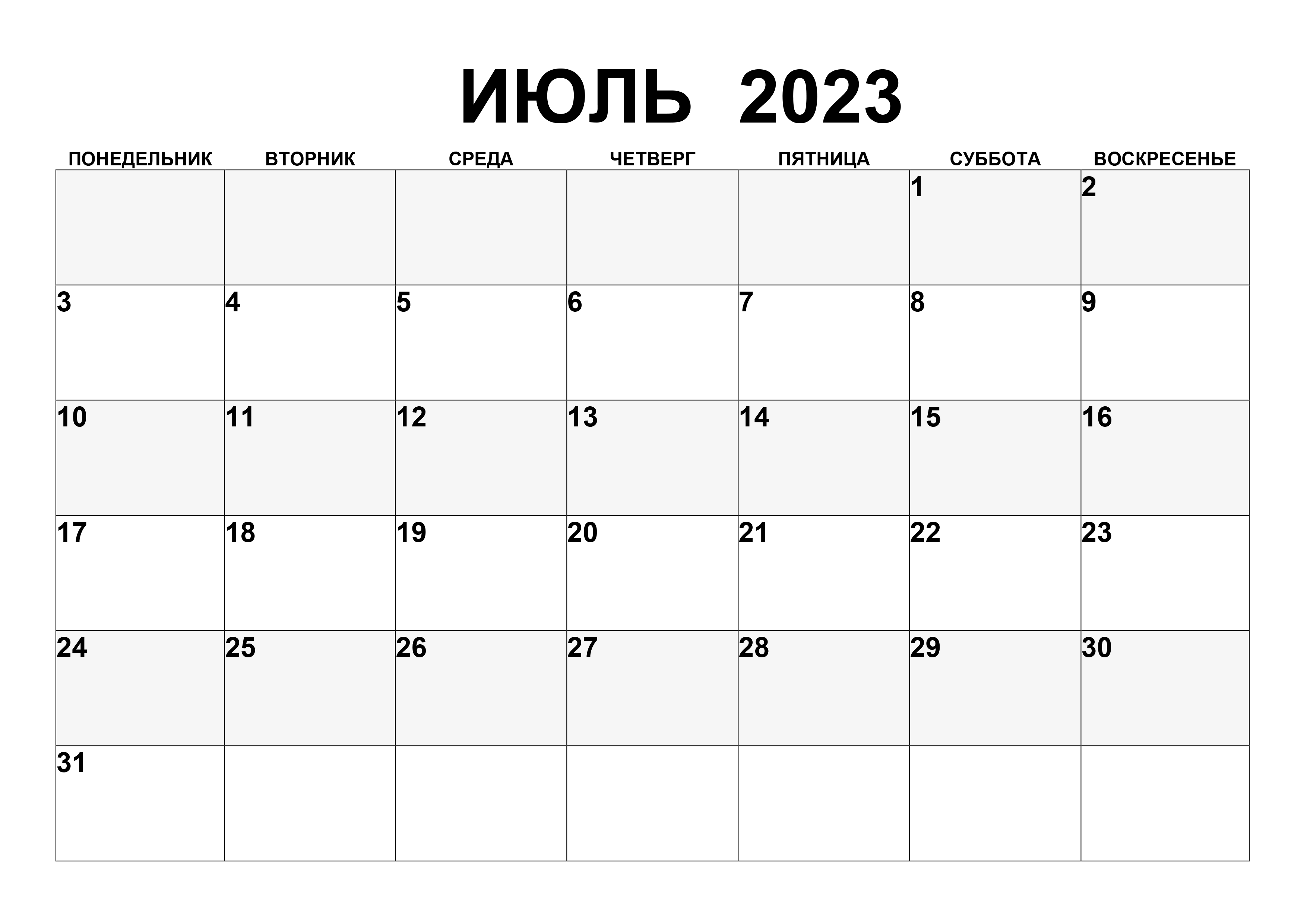 Отчет о реализ Проекта
˅
Отч об исп фин ср/в
˅
Поступление средств, расчет с подрядчиками
Не исключайте детей из процесса!

Продумывайте все этапы реализации!

Соблюдайте сроки!

Спрашивайте, если не понятно!
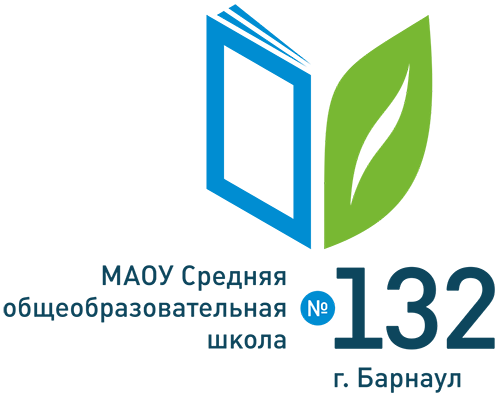